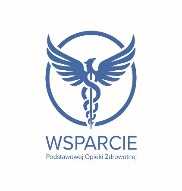 29.01.2025
Proces zawarcia umowy o powierzenie grantu w ramach projektu „Wsparcie podstawowej opieki zdrowotnej (POZ)”
Załącznik 10 do Umowy
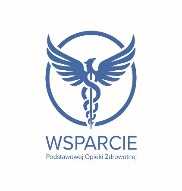 Załącznik nr 10
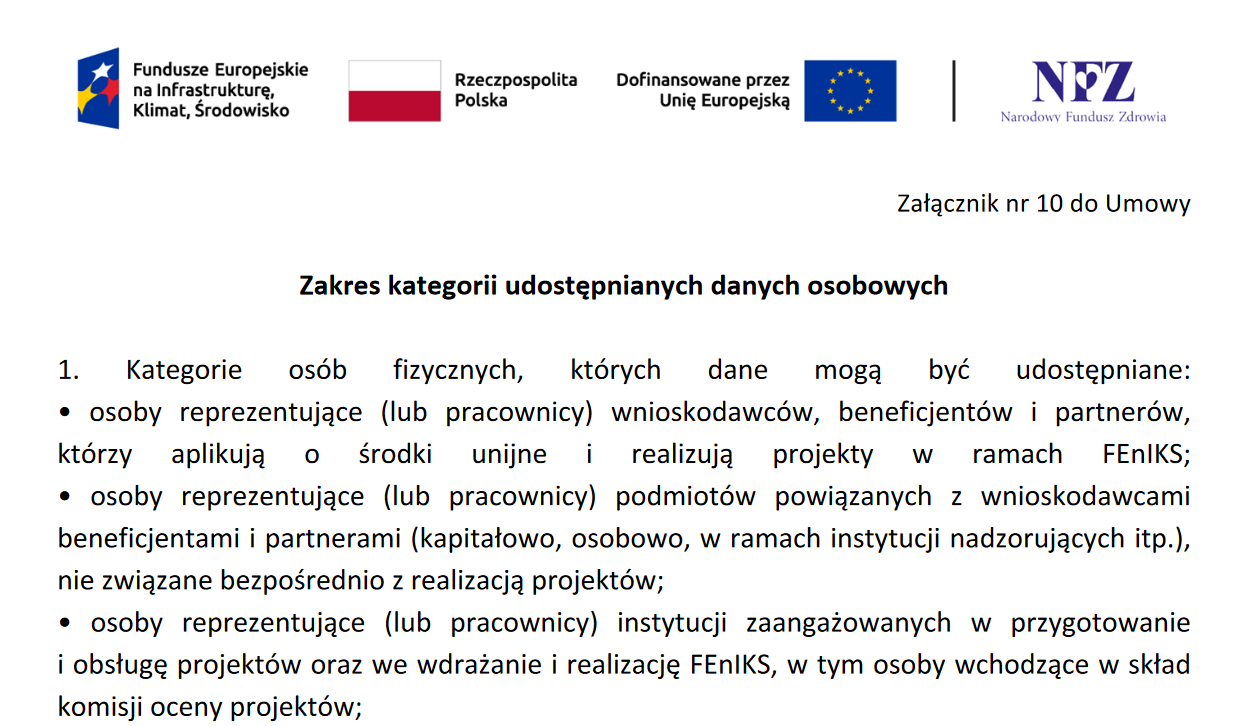 Dokument ten stanowi załącznik do umowy, który informuje o zakresie kategorii danych osobowych przetwarzanych w ramach Projektu.

Dokument jest podpisywany podpisem kwalifikowanym.
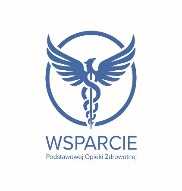 Dziękuję za uwagę